স্বাগতম
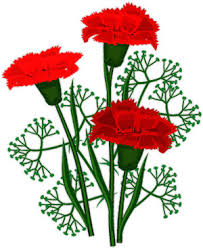 আচ্ছালামু আলাইকুম
শিক্ষক পরিচিতি
এ বি এম এনায়েত উল্লাহ
সহকারি শিক্ষক 
চাঁদপুর গভর্ণমেন্ট টেকনিক্যাল হাই স্কুল,
চাঁদপুর সদর, চাঁদপুর।
মোবাইল নম্বর- ০১৭১৬০২৫৪৭১
ই-মেইল-eullah1970@gmail.com
পাঠ পরিচিতি
শ্রেণি : 8ম
বিষয় : ইসলাম ও নৈতিক শিক্ষা
সময় : 30 মিনিট
তারিখ :            /২০২০ খ্রিস্টাব্দ
ছবিগুলো দেখ
নুন সাকিন
তানবিন
আজকের পাঠ
অধ্যায়-৩,  পাঠ-৩ (১ম অংশ)
শিখনফল
এই পাঠ শেষে শিক্ষার্থীরা -
১। নুন সাকিন ও তানবিনের সঙ্গা বলতে পারবে।
২। নুন সাকিন ও তানবিন পড়ার নিয়মগুলো বর্ণনা করতে পারবে।
৩। ইদগাম এর সঙ্গা বলতে পারবে।
৪। ইদগাম এর হরফগুলো চিহ্নিত করতে পারবে।
নুন সাকিন ও তানবিন সম্পর্কে প্রাথমিক তথ্য
জযমযুক্ত নুনকে নুন সাকিন বলে।
যেমন : 
 দুই যবর, দুই যের ও দুই পেশকে তানবিন বলে।
যেমন : 
তানবিনের উচ্চারণ নুন সাকিন এর মত।
যেমন :
কাজেই নুন সাকিন ও তানবিনের উচ্চারণ একই।
কাজ-১
নুন সাকিন হলো
দুই যবর, দুই যের ও দুই পেশকে
তানবিনের মধ্যে উহ্য থাকে
নুন সাকিন ও তানবিনের উচ্চারণ
নুন সাকিন ও তানবিন পড়ার নিয়ম
একটি জযমযুক্ত নুন
চারটি
একই রকম
জযমযুক্ত নুন
তানবিন বলে
উত্তরগুলো মিলিয়ে নাও
নুন সাকিন হলো জযমযুক্ত নুন।
দুই যবর, দুই যের ও দুই পেশকে তানবিন বলে।
তানবিনের মধ্যে উহ্য থাকে একটি জযমযুক্ত নুন।
নুন সাকিন ও তানবিনের উচ্চারণ একই রকম।
নুন সাকিন ও তানবিন পড়ার নিয়ম চারটি।
ইদগাম এর বিবরণ
ইদগাম অর্থ মিলিয়ে পড়া বা সন্ধি করা।
নুন সাকিন বা তানবিনের পর ইদগামের হরফ আসলে সেই নুন সাকিন ও তানবিনকে ইদগামের হরফের সাথে মিলিয়ে পড়তে হয়।
ইদগামের ফলে উভয় হরফ একসাথে উচ্চারিত হয়।
ইদগামের ফলে নুন সাকিন ও তানবিনের পরের হরফে তাশদিদ যুক্ত হয়।
ইদগামের হরফ ছয়টি।
ইদগামের হরফগুলো একত্র করলে হয়- 
যেমন :
ইদগামের প্রকারভেদ
ইদগাম দুই প্রকার। যথা :
গুন্নাহসহ ইদগামে এক আলিফ পরিমাণ সময় গুন্নাহ করতে হয়।
গুন্নাহসহ ইদগামকে ইদগামে নাকিসও বলে।
গুন্নাহসহ ইদগামের হরফ চারটি। যথা :
যেমন :
গুন্নাহছাড়া ইদগামের হরফ দুইটি। যথা :
গুন্নাহছাড়া ইদগামকে ইদগামে কামিলও বলা হয়।
যথা : 
ইদগামের নিয়মে কিছু ব্যতিক্রম যেমন :
কারণ, ইদগামের উদ্দেশ্য উচ্চারণ সহজ করা  কিন্তু এসব শব্দে ইদগাম করলে উচ্চারণ কঠিন হয়ে যায়।
কাজ-২
ইদগাম শব্দের অর্থ কি ?
ইদগামকে বাংলা ব্যাকরণের ভাষায় কী বলে ?
ইদগামের হরফ কয়টি ?
ইদগামের ফলে নুন সাকিন বা তানবিনের পরবর্তী হরফে কি যুক্ত হয়?
ইদগাম কয় প্রকার ?
গুন্নাসহ ইদগামের অপর নাম কি ?
ইদগামে কামিল কাকে বলে ?
গুন্নাসহ ইদগামের হরফ কয়টি ?
গুন্নাসহ ইদগামে কী পরিমাণ সময় গুন্না করতে হয় ?
ইদগামের মূল উদ্দেশ্য কী ?
সম্ভাব্য উত্তর
ইদগাম শব্দের অর্থ মিলিয়ে পড়া, এক জিনিসকে অন্য জিনিসের সাথে মেলানো।
ইদগামকে বাংলা ব্যাকরণের ভাষায় সন্ধি বলে।
ইদগামের হরফ ছয়টি।
ইদগামের ফলে নুন সাকিন বা তানবিনের পরবর্তী হরফে তাশদিদ যুক্ত হয়।
ইদগাম ২ প্রকার।
গুন্নাসহ ইদগামের অপর নাম ইদগামে নাকিস।
ইদগামে কামিল বলে গুন্নাছাড়া ইদগামকে।
গুন্নাসহ ইদগামের হরফ চারটি।
গুন্নাসহ ইদগামে এক আলিফ পরিমাণ সময় গুন্নাহ করতে হয়।
ইদগামের মূল উদ্দেশ্য উচ্চারণ সহজ করা।
বাড়ির কাজ
১. নুন সাকিন ও তানবিনের মধ্যে কী সাদৃশ্য রয়েছে ?
২. নুন সাকিন ও তানবিন পড়ার নিয়মগুলো কী কী ?
৩. “শব্দের উচ্চারণ সহজ করাই ইদগামের উদ্দেশ্য” ব্যাখ্যা কর।
ধন্যবাদ সকলকে
আচ্ছালামু আলাইকুম